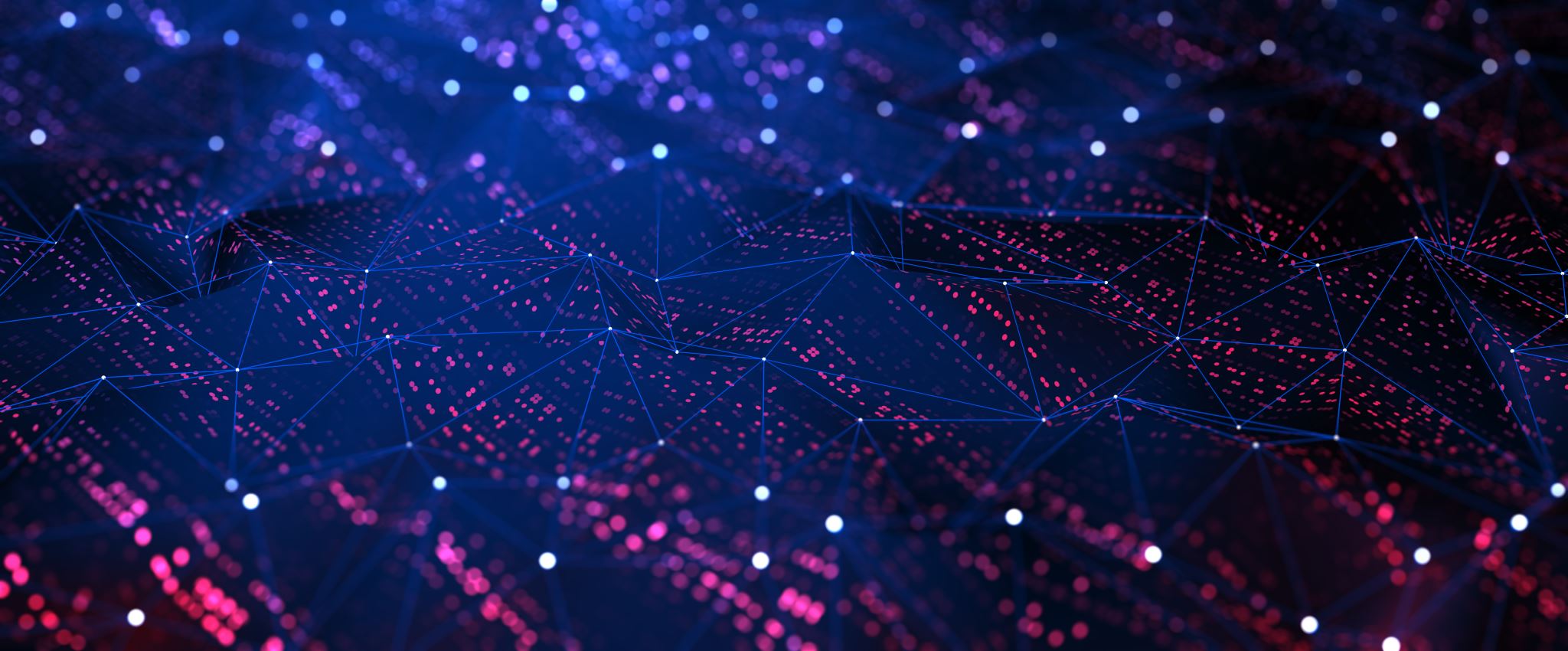 Lesweek 3, presentatie woensdag 19-2
De Community verbonden.
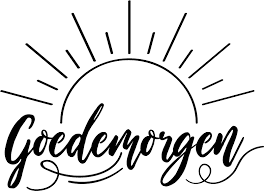 https://www.youtube.com/watch?v=dQp-z4AUZ78
Taken verdelen dus!
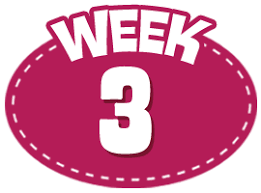 Fasen in het IBS
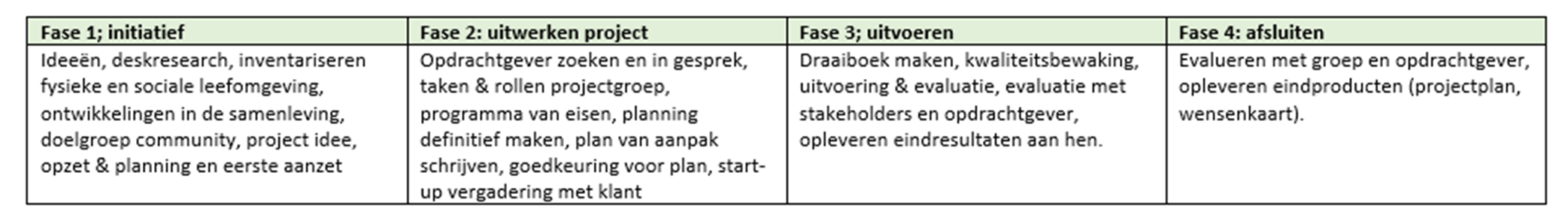 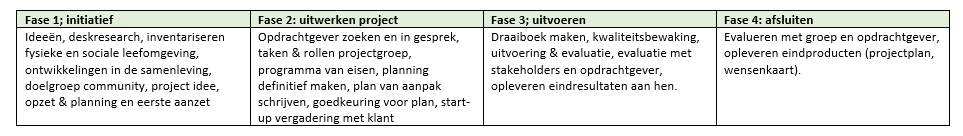 Uit het Beoordelingsformulier:
Opdracht voor komende 30 minuten: 
Verwerken alle info van fase 1 in de planning en het projectplan.
De Bijeenkomst
Je gaat met een groepje medestudenten een community opstarten. Startpunt is een groepje mensen dat iets wil doen met een maatschappelijk belangrijk thema. Jullie gaan hen adviseren in het bouwen van een community rond dat thema. Door o.a. onderzoek te doen naar ontwikkelingen op dat gebied, een stakeholders analyse te maken, expertise over het onderwerp te geven en door mensen te vinden die mee willen doen, ga je met en voor die initiatiefnemers aan de slag. In 8 weken tijd werk je toe naar een plan voor de lange termijn voor die community. Een van de onderdelen van dat plan is een bijeenkomst. Dit kan een aftrapbijeenkomst zijn met geïnteresseerden of al echt een bijeenkomst om de leden van de community te binden. Die bijeenkomst gaan jullie ook echt organiseren en uitvoeren. Daarna geven jullie het stokje over en kan de community verder. Al jullie bevindingen, adviezen en dromen voor deze community vat je aan het einde samen in een zgn. Wensenkaart; dat is jullie cadeau aan de community.
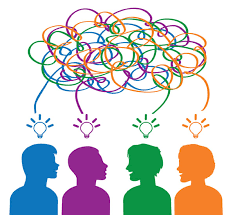 De Bijeenkomst is de aftrap van de community!
Belangrijke vragen: 
Voor wie & met wie wordt jullie community gestart? 
Wat is het precieze doel van die eerste bijeenkomst?
Wie wil je daar bij hebben?
Hoe bereik je de mensen die je erbij wil hebben?
Naar welk soort bijeenkomst willen zij komen 
Wat is een goed moment voor zo’n bijeenkomst
Hoe ziet het programma eruit om het doel te bereiken?
Die bijeenkomst graag plannen in week 7 en datum zo snel mogelijk vast zetten.
Wat voor bijeenkomst?
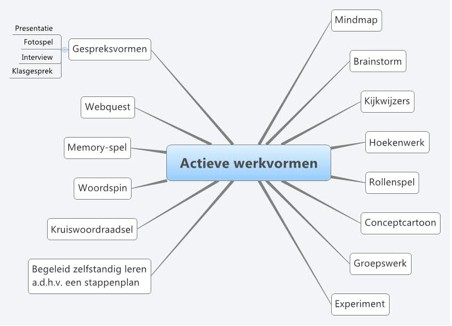 Wat voor soort bijeenkomst ?
Doel + Doelgroep 
> Ga aan de slag via een creatieve werkvorm om tot een vernieuwde bijeenkomst te komen!
Input over maken van draaiboek, criteria ervoor en dan starten met maken draaiboek
12.45 uur start het middagprogramma!
Jullie gaan dadelijk het plan voor de bijeenkomst,  toetsen bij de doelgroep!
Bereidt samen de vragen voor die je aan de doelgroep hebt
Maak daar een concrete enquête van die je kan afnemen. 
Bespreek waar die doelgroep zich kan bevinden; station, Uni, Pieter Vredeplein, Spoorzone….? 
Laat je enquête bekijken door Thomas of Stijn en bespreek de plek voor enquêtes 
Ga op pad! 
Kom uiterlijk om 15.45 uur terug met minimaal 20 ingevulde enquêtes en maak wat actiefoto’s van jullie expeditie!
Afronding van de dag!
Even alles op een rijtje! 
Laatste vragen?
Feedback op de dag!